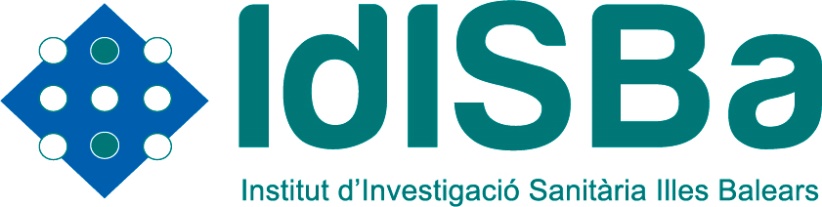 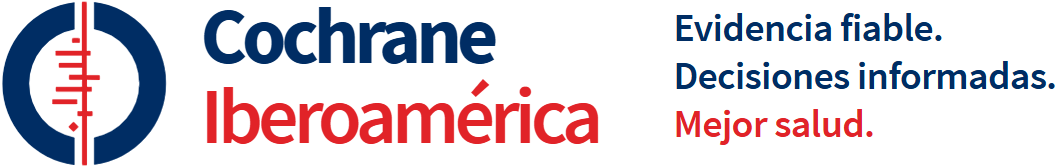 Introducció a la Medicina Basada en l'EvidènciaRevisions sistemàtiques Cochrane
Seminari IdISBa
Pau Riera SerraTècnic d'investigacióGrup de Recerca en Atenció Primària i Promoció - Comunitat Autònoma de les Illes Balears (GRAPP-caIB)
pau.riera@idisba.es
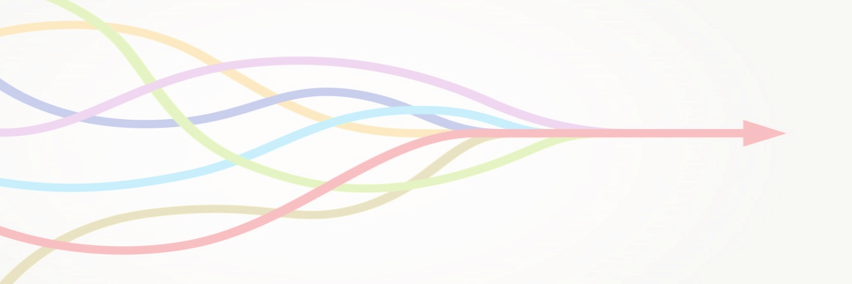 Medicina basada en l'evidència
Revisions Sistemàtiques
Col·laboració Cochrane
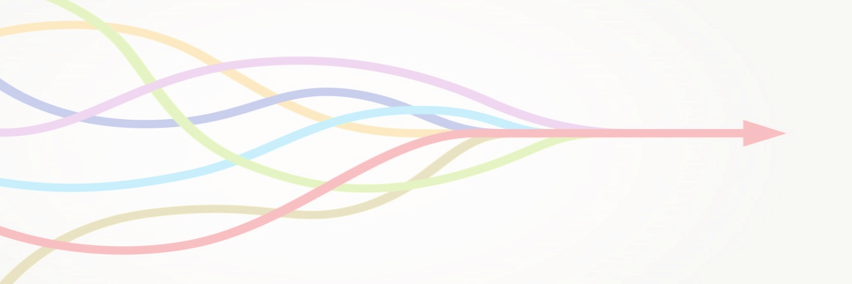 Medicina Basada en l'Evidència (MBE)
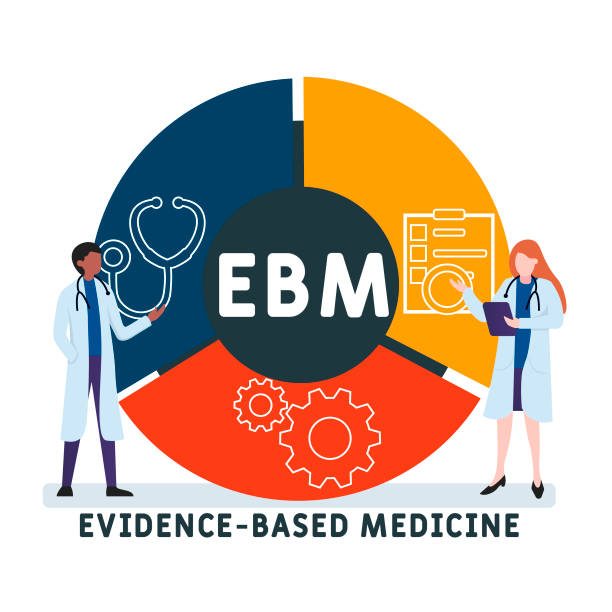 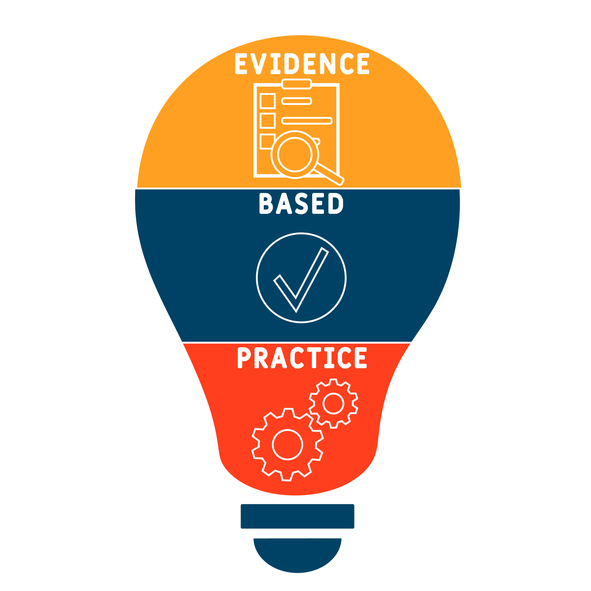 Pràctica Basada en l'Evidència (PBE)
Què NO és la Medicina Basada en l'Evidència?
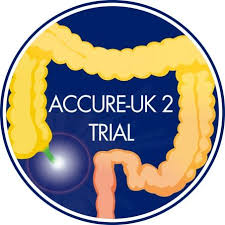 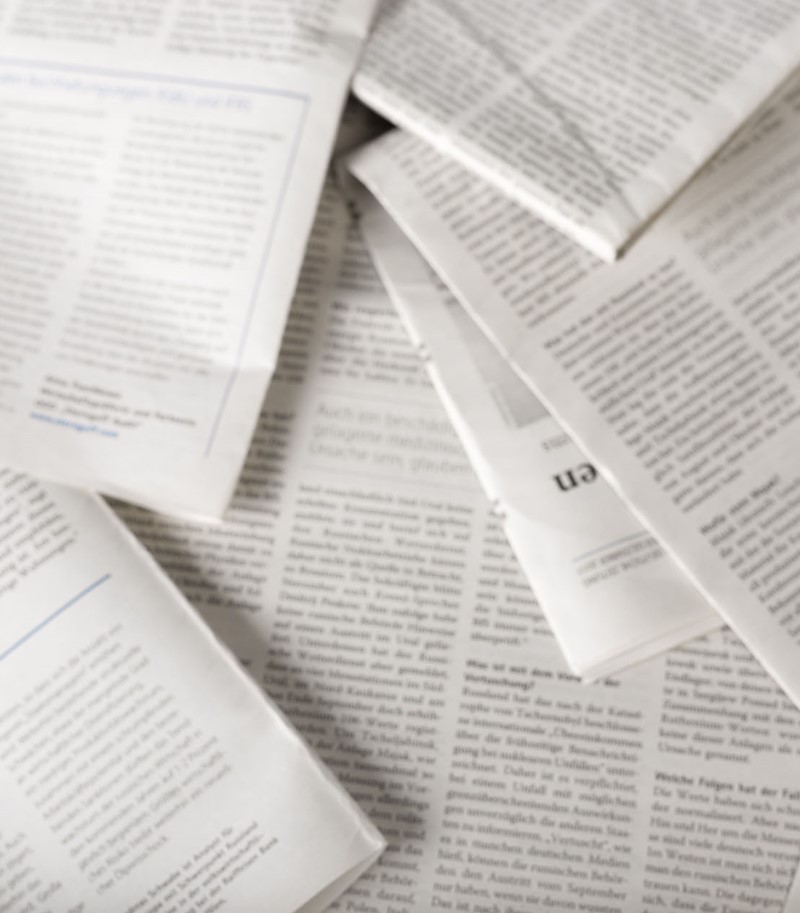 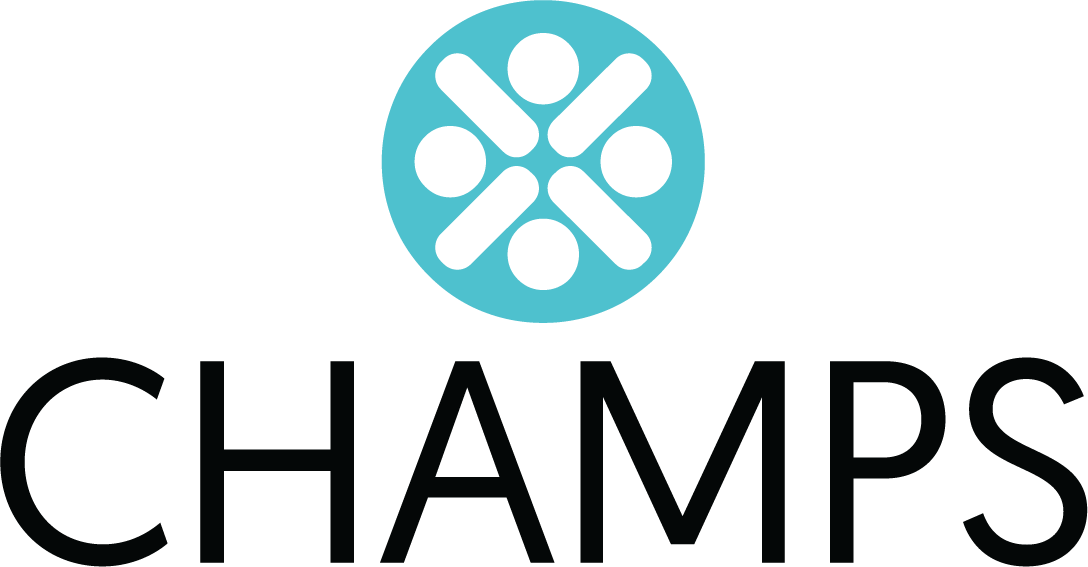 50 RCTs...
Medicina Basada en l'Evidència (MBE)
"The conscientious, explicit and judicious use of current best evidence in making decisions about the care of individual patients."
(David Sackett, 1996)​
[Speaker Notes: Aquesta filosofia es va estenent a altres camps i disciplines (i.e., Evidence Based Practice (EBP)).]
MBE
Contextde la pràctica clínica
Millor evidència científica
Experiència 
clínica
Valors del pacient
MBE
[Speaker Notes: La Medicina basada en l'evidència (MBE) és la integració de la millor evidència científica, amb l’experiència cñínica i els valors del pacient.
està encaminada a accelerar i millorar la utilització en la pràctica clínica de la millor evidència científica disponible procedent de la recerca clínica rellevant (idealment estudis de qualitat centrats en els pacients). La MBE requereix, doncs, de la capacitat d'integrar l'experiència clínica individual amb la millor evidència científica externa disponible, amb l'objectiu d'oferir una atenció de qualitat al pacient proposant el tractament més efectiu d'acord amb els recursos i mitjans disponibles al nostre medi. Per molts anys, i encara ara en algunes àrees, la Medicina, així com també altres professions sanitàries, ha utilitzat teories sobre els mecanismes d'acció de moltes de les seves intervencions, sense que les hipòtesis sobre les quals aquestes teories es basen hagin estat degudament contrastades mitjançant estudis apropiats, assumint que les explicacions que ofereix la teoria són tan científiques com les proves de la seva eficàcia. Per contra, la MBE considera que la racionalitat o l'eficàcia biològica d'una intervenció no constitueixen una prova suficient de la seva efectivitat clínica, sinó que aquesta ha de poder mesurar-se mitjançant estudis rigorosos que hagin avaluat resultats clínics directament sobre els pacients.]
MBE
Les 5 A's de la MBE

Assess the problem
Ask the question
Acquire de evidence
Appraise the evidence
Apply the patient
MBE
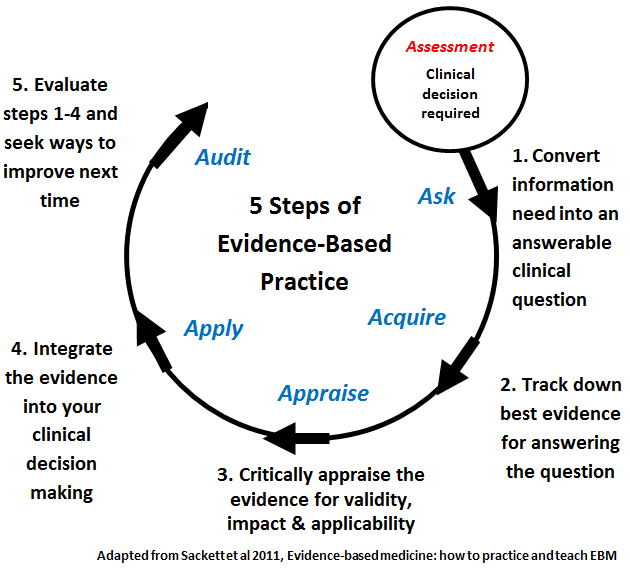 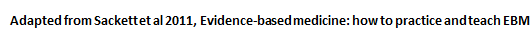 [Speaker Notes: 0)  Assess: Identificar el problema clínic
Ask:  Estructurar i Formulación de pregunta clínica rellevant, habitualment en format PICO 
Acquire: Cerca de la millor evidència disponible.
Appraise: Avaluació crítica de l'evidència: Analitzar la qualitat i validesa de les dades trobades.
Apply: Aplicació de l'evidència: Integrar les troballes amb l'experiència clínica i les preferències del pacient per a la presa de decisions.
5)   Audit: Avaluació del rendiment de la MBE: Revisar l'eficàcia del procés i fer ajustos segons sigui necessari.]
1.   ASSESS   Pregunta Clínica
Exemple:
S'hauria d'utilitzar la mamografia digital per a la detecció del càncer de mama en dones?
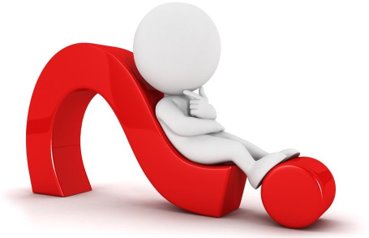 MBE
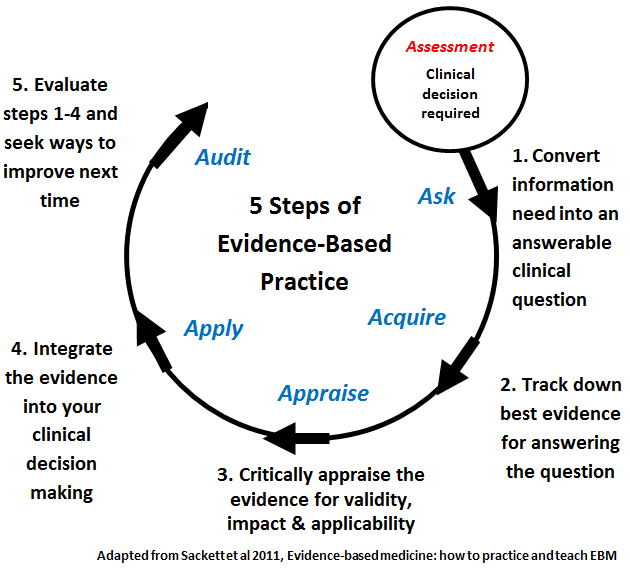 PICO
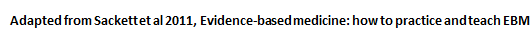 [Speaker Notes: 0)  Assess: Identificar el problema clínic
Ask:  Estructurar i Formulación de pregunta clínica rellevant, habitualment en format PICO 
Acquire: Cerca de la millor evidència disponible.
Appraise: Avaluació crítica de l'evidència: Analitzar la qualitat i validesa de les dades trobades.
Apply: Aplicació de l'evidència: Integrar les troballes amb l'experiència clínica i les preferències del pacient per a la presa de decisions.
5)   Audit: Avaluació del rendiment de la MBE: Revisar l'eficàcia del procés i fer ajustos segons sigui necessari.]
2.   ASK    Pregunta PICO
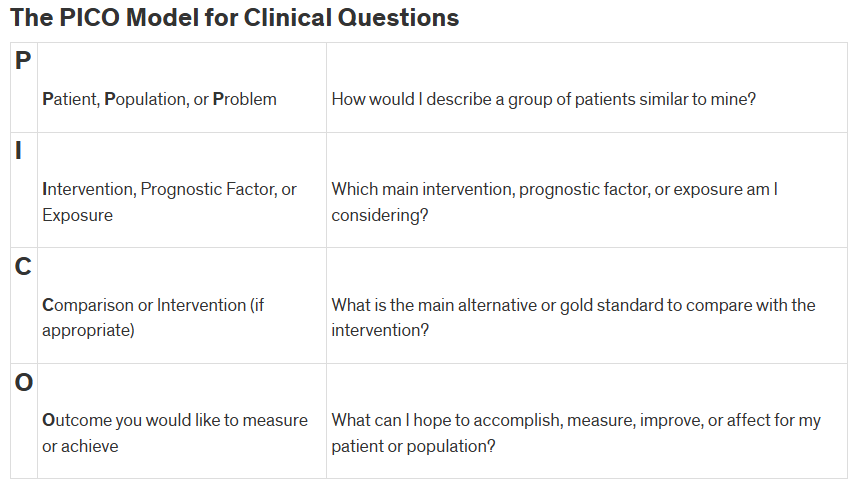 Dones (asimptomàtiques amb un risc mitjà de desenvolupament de càncer de mama)
Tomosíntesis digital de mama (DBT)
Mamografia digital de mama (DM)(Gold standard)
Detecció precoç del càncer de mama
2.   ASK    Pregunta PICO
És recomanable substituir la mamografia digital (C) per la tomosíntesi digital (I) de mama en els programes de cribratge per a la detecció precoç del càncer de mama (O) en dones asimptomàtiques (P)?
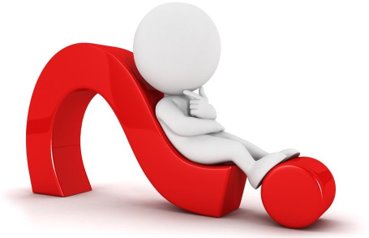 MBE
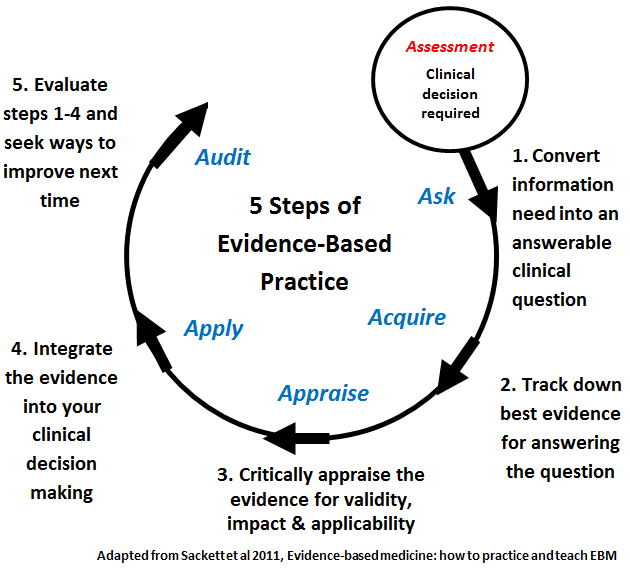 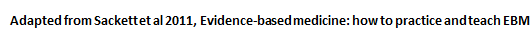 [Speaker Notes: 0)  Assess: Identificar el problema clínic
Ask:  Estructurar i Formulación de pregunta clínica rellevant, habitualment en format PICO 
Acquire: Cerca de la millor evidència disponible.
Appraise: Avaluació crítica de l'evidència: Analitzar la qualitat i validesa de les dades trobades.
Apply: Aplicació de l'evidència: Integrar les troballes amb l'experiència clínica i les preferències del pacient per a la presa de decisions.
5)   Audit: Avaluació del rendiment de la MBE: Revisar l'eficàcia del procés i fer ajustos segons sigui necessari.]
2.   ACQUIRE    Piràmide(s) de l'Evidència
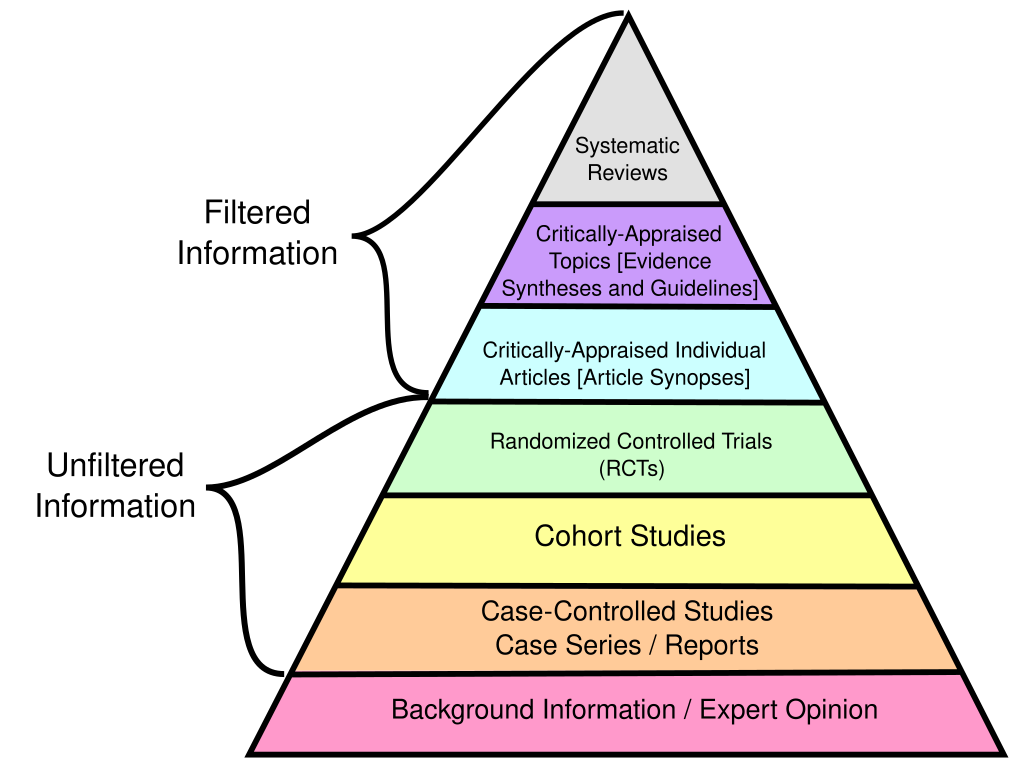 Revisions Sistemàtiques
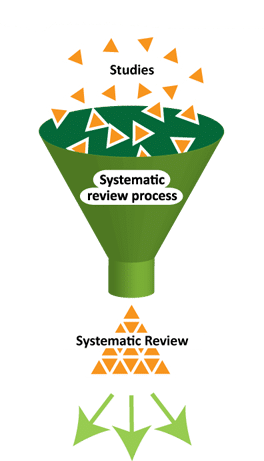 2.   ACQUIRE    Revisions Sistemàtiques (RS)
Per què serveixen les RS?
Sintetitzar la informació científica disponible 

Incrementar la validesa de les conclusions d'estudis individuals

Identificar àrees d'incertesa on sigui necessari realitzar recerca (i.e., justificació de projectes investigació...)
Presa de decisions clíniques          (Desenvolup. Guies clíniques)
2.   ACQUIRE    Revisions Sistemàtiques (RS)
Fases d'una RS
Definició de la pregunta    (p.ex., PICO)
2)     Localització dels estudis rellevants    (p.ex., PubMed)
Localització dels estudis rellevants
PubMed / Medline
 EMBASE
 Cochrane Central Register of Controlled Trials (CENTRAL)
 Scopus
 Web of Science
 CINAHL
 PsycINFO
 ClinicalTrials.gov
 ProQuest Health and Medical Collection
 SciELO (Scientific Electronic Library Online)
 OVID
 Epistemonikos
 ERIC
 Lilacs
(…)
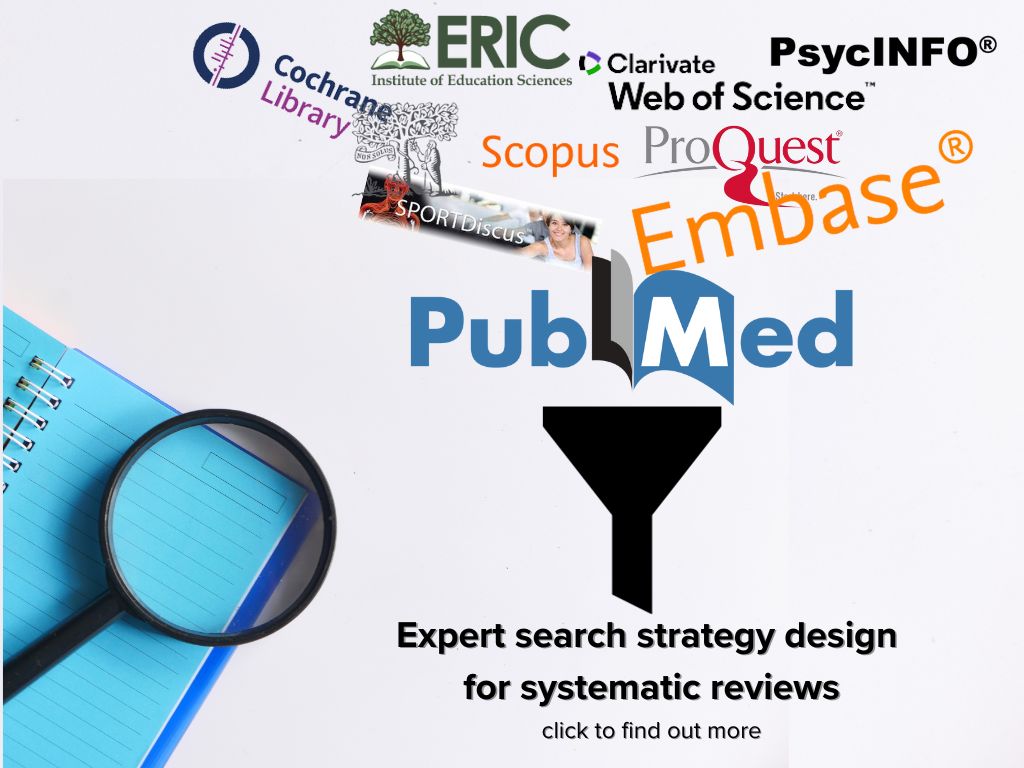 Localització dels estudis rellevants
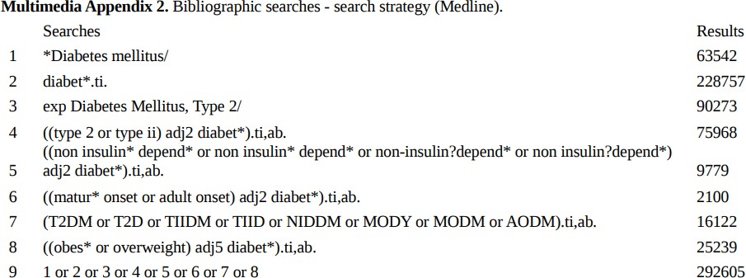 2.   ACQUIRE    Revisions Sistemàtiques (RS)
Fases d'una RS
Definició de la pregunta    (p.ex., PICO)
2)     Localització dels estudis rellevants    (p.ex., PubMed)
3)     Selecció dels estudis rellevants     (Criteris inc./exc.)
Selecció dels estudis rellevants
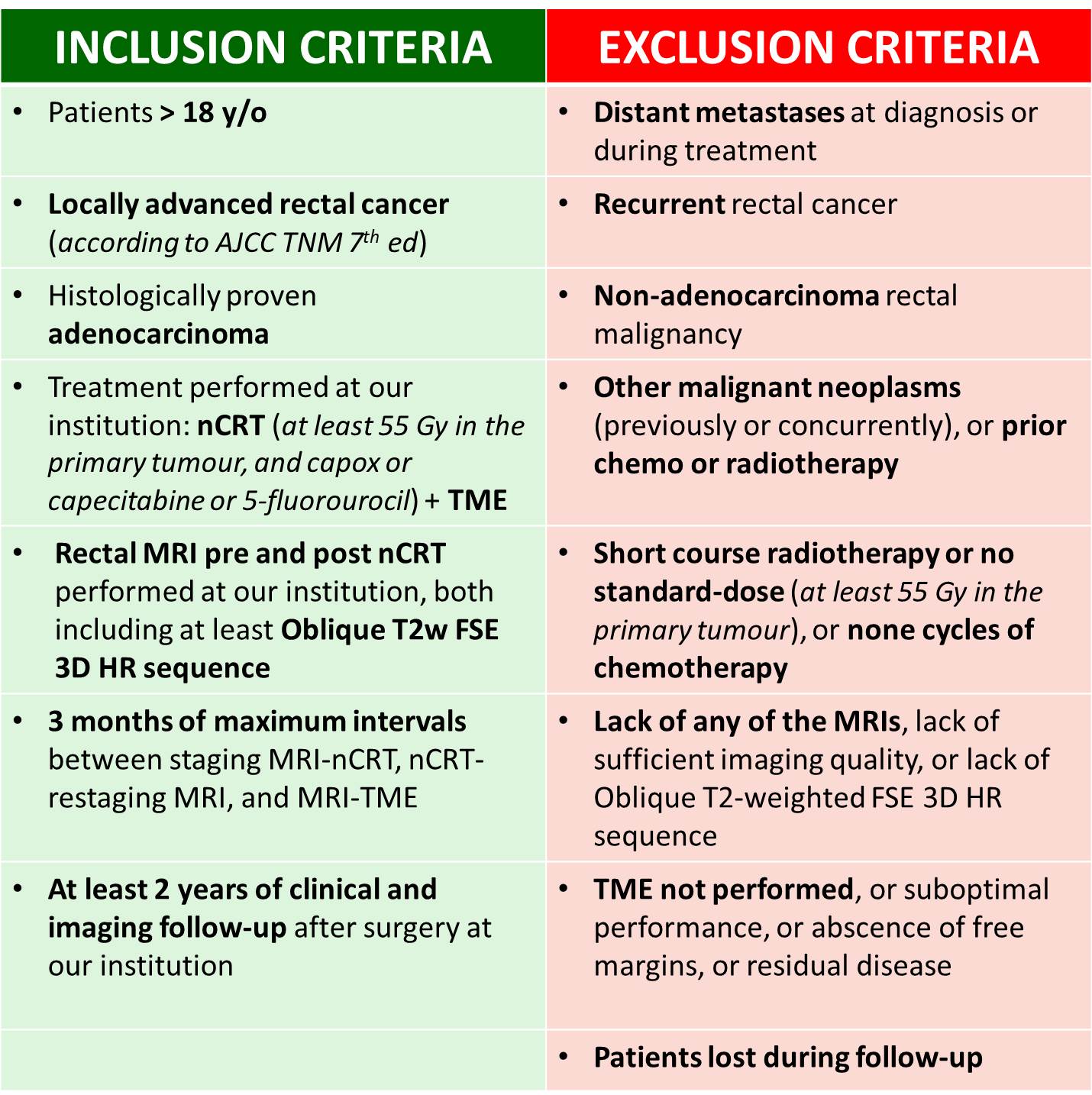 Selecció dels estudis rellevants
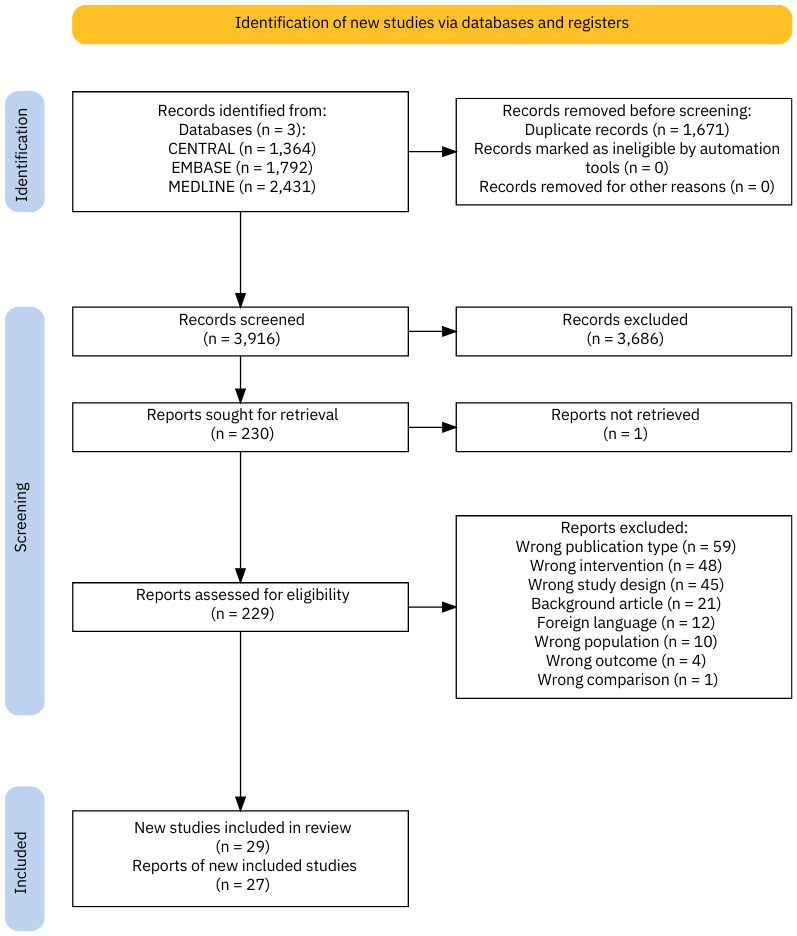 Diagrama de fluxosFlowchartdiagram
2.   ACQUIRE    Revisions Sistemàtiques (RS)
Fases d'una RS
Definició de la pregunta (e.g., PICO)
2)     Localització dels estudis rellevants
3)     Selecció dels estudis rellevants
4)     Extracció de dades​
2.   ACQUIRE    Revisions Sistemàtiques (RS)
Extracció de dades
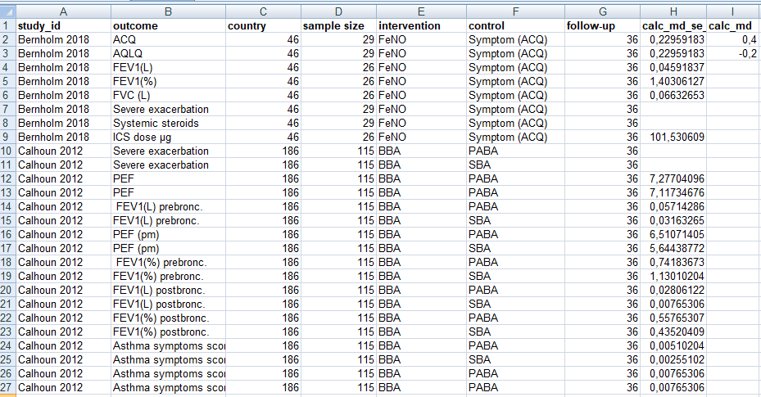 2.   ACQUIRE    Revisions Sistemàtiques (RS)
Fases d'una RS
Definició de la pregunta (e.g., PICO)
2)     Localització dels estudis rellevants
3)     Selecció dels estudis rellevants
4)     Extracció de dades​
5)     Avaluació de la qualitat i el risc de biaix​   (≈ 3.  APPRAISE)
Anàlisis del risc de biaix
1. Randomized Controlled Trials (RCTs)
Cochrane Risk of Bias Tool (RoB 1.0; 2.0)
Jadad Scale (Oxford Quality Scoring System)
PEDro Scale (Physiotherapy Evidence Database)

2.  Observational Studies
Newcastle-Ottawa Scale (NOS)
ROBINS-I 
Joanna Briggs Institute (JBI) Critical Appraisal Tools

3. Diagnostic Test Accuracy Studies
QUADAS-2 (Quality Assessment of Diagnostic Accuracy Studies)

4. Animal Studies
SYRCLE's Risk of Bias Tool

5. Prognostic Studies
QUIPS (Quality in Prognosis Studies tool)
≠   Instruments      disponibles
(...)
Anàlisis del risc de biaix
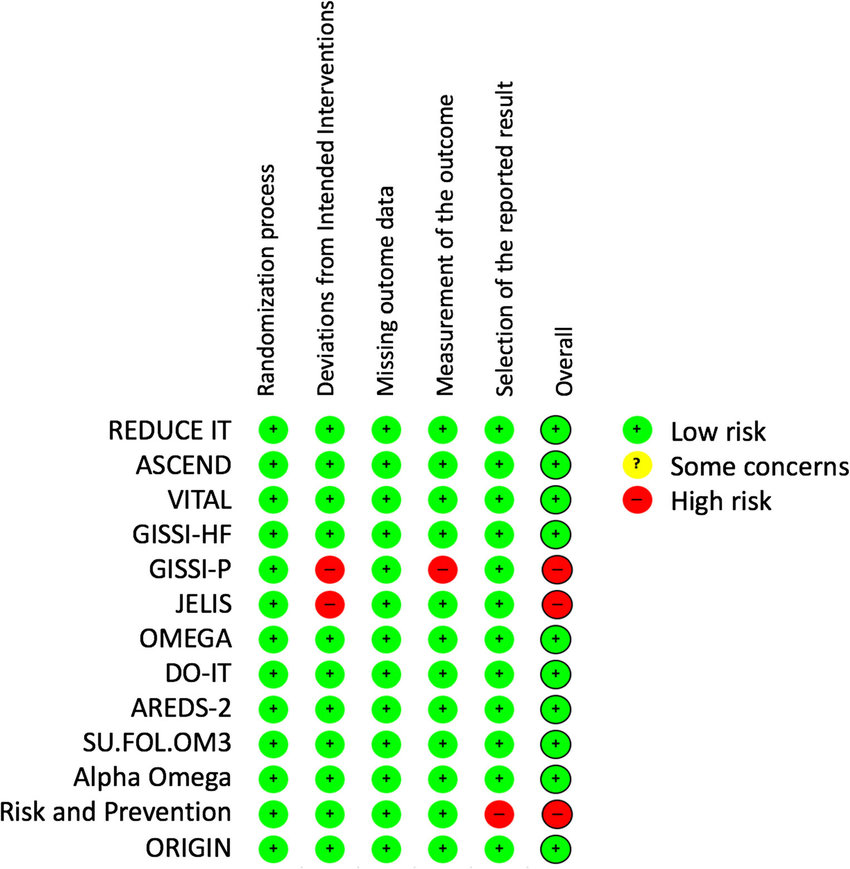 Cochrane Risk of Bias Tool (ROB)
D1: Procés d'aleatorització
D2: Desviacions de les intervencions
D3: Pèrdua d'informació desenllaços
D4:  Avaluació dels desenllaços
D5:  Selecció dels resultats reportats
Anàlisis del risc de biaix
Cochrane Risk of Bias Tool (ROB)
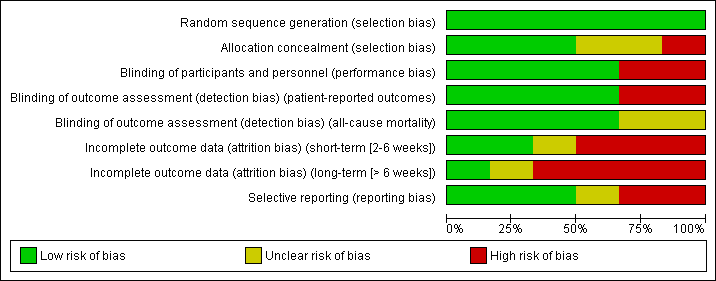 Anàlisis del biaix de publicació  (Funnel Plot)
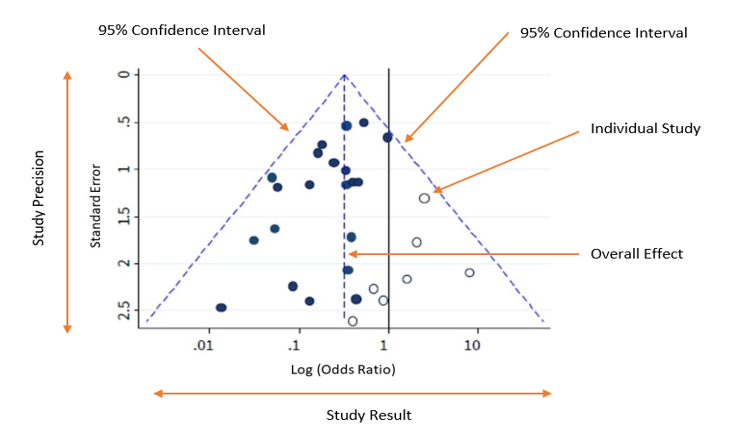 Anàlisis del biaix de publicació  (Funnel Plot)
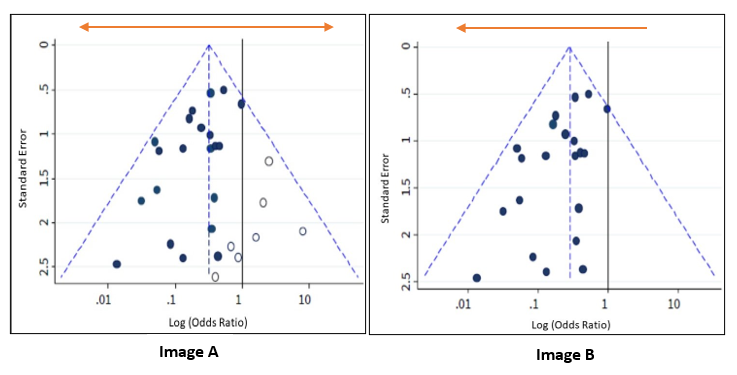 + Simètric
+ Asimètric
2.   ACQUIRE    Revisions Sistemàtiques (RS)
Fases d'una RS
Definició de la pregunta (e.g., PICO)
2)     Localització dels estudis rellevants
3)     Selecció dels estudis rellevants
4)     Extracció de dades​
5)     Avaluació de la qualitat i el risc de biaix​
6)     Anàlisi​ / Interpretació dels resultats
2.   ACQUIRE    Revisions Sistemàtiques (RS)
Anàlisis descriptiu / qualitatiu
2.   ACQUIRE    Revisions Sistemàtiques (RS)
Anàlisis quantitatiu: Meta-anàlisis  (Forest plot)
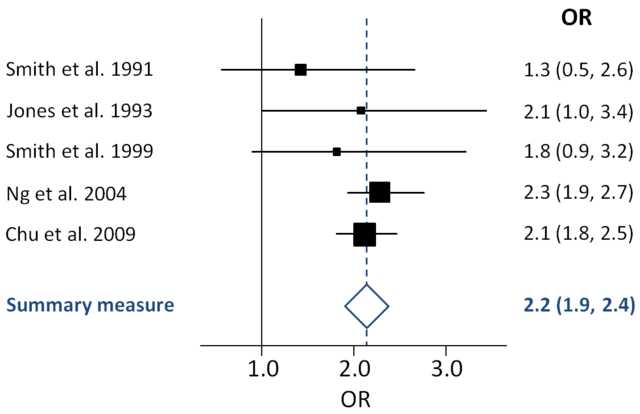 2.   ACQUIRE    Revisions Sistemàtiques (RS)
Anàlisis quantitatiu: meta-anàlisis
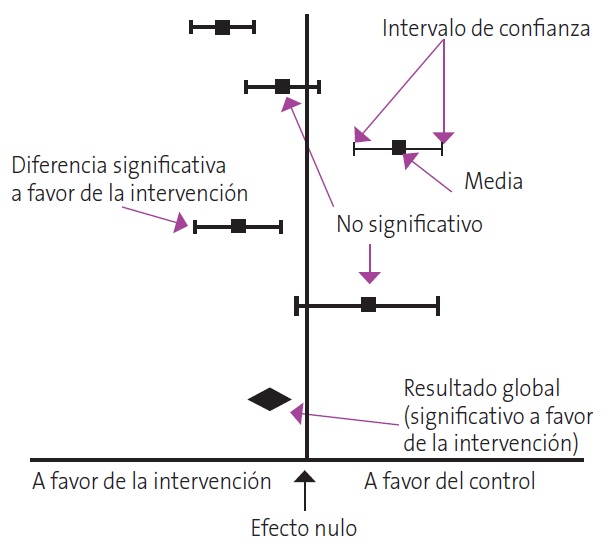 2.   ACQUIRE    Revisions Sistemàtiques (RS)
Anàlisis quantitatiu: meta-anàlisis
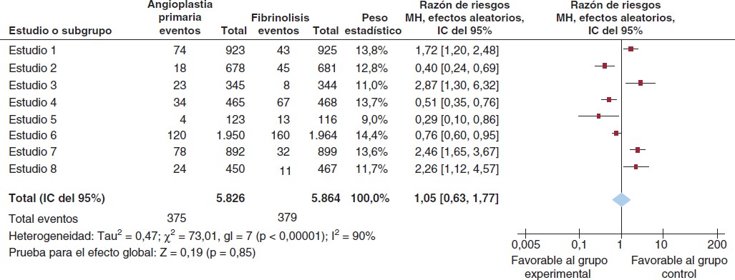 2.   ACQUIRE    Revisions Sistemàtiques (RS)
Interpretació dels resultats
MBE
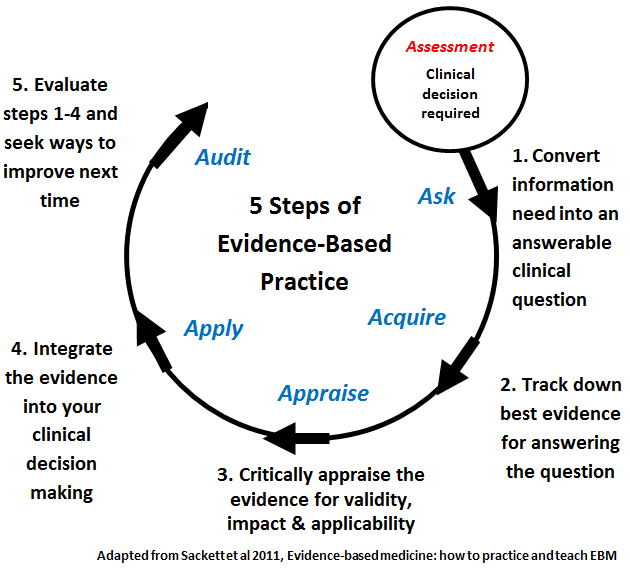 PICO
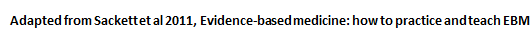 [Speaker Notes: 0)  Assess: Identificar el problema clínic
Ask:  Estructurar i Formulación de pregunta clínica rellevant, habitualment en format PICO 
Acquire: Cerca de la millor evidència disponible.
Appraise: Avaluació crítica de l'evidència: Analitzar la qualitat i validesa de les dades trobades.
Apply: Aplicació de l'evidència: Integrar les troballes amb l'experiència clínica i les preferències del pacient per a la presa de decisions.
5)   Audit: Avaluació del rendiment de la MBE: Revisar l'eficàcia del procés i fer ajustos segons sigui necessari.]
3.   APPRAISE    Revisions Sistemàtiques (RS
Avaluació de la Certesa de l'evidència (GRADE)
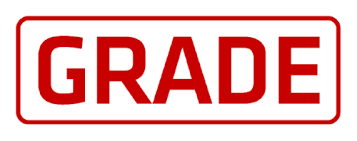 3.   APPRAISE    Revisions Sistemàtiques (RS
Avaluació de la certesa de l'evidència (GRADE)
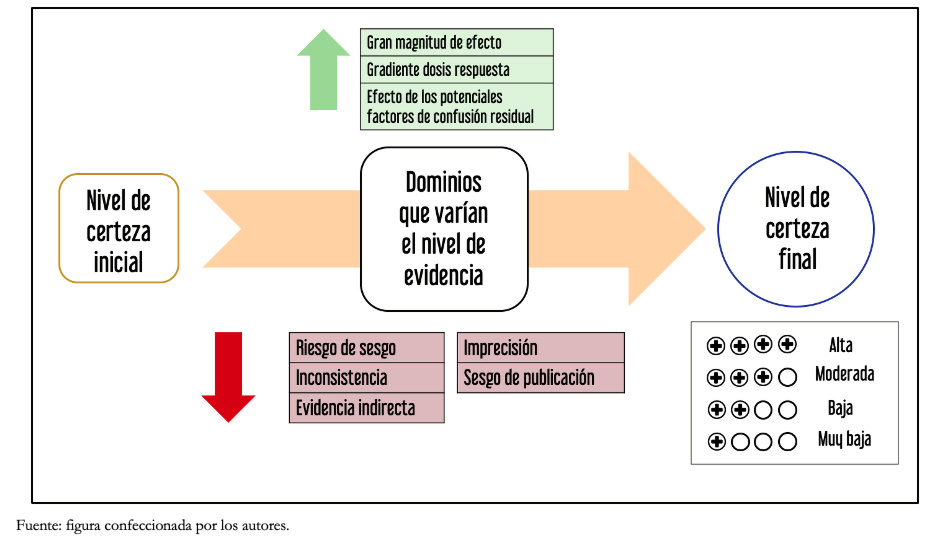 (Kirmayr et al., 2021)
GRADE   Evidence Profile
Explanationsa. The included studies also reported the number of participants with overall xacerbations as an outcome: RR (95% CI) 0.81 (0.50 to 1.30); 54 fewer per 1000 participants (ranging from 142 fewer to 85 more).b. Studies with 'some concerns' are consistent with those from studies with a 'low risk,' yielding a non-significant result.c. Confidence interval does not cross the MID (Minimal Important Difference) threshold for mild-to-moderate asthma populations (390 exacerbations in 1000 patients).d. The included studies also reported the number of participants with moderate exacerbations as an outcome: RR (95% CI) 0.38 (0.18 to 0.81); 141 fewer per 1000 participants (ranging from 186 fewer to 43 fewer).
GRADE   Summary Of Findings Table (SOFT)
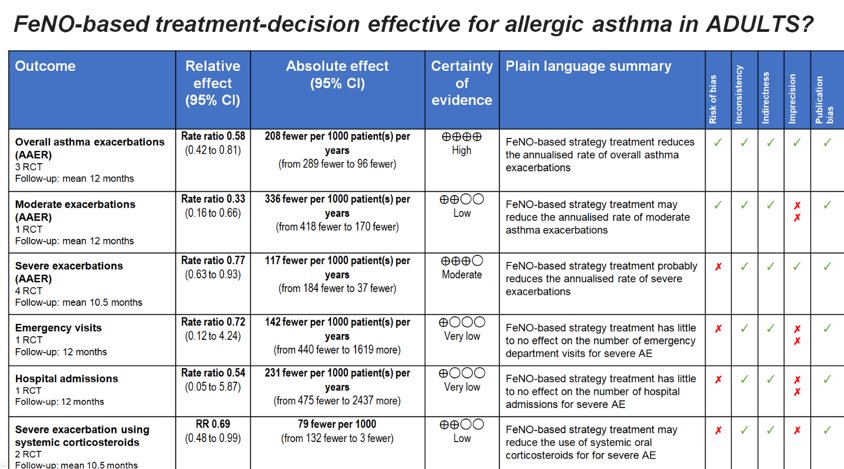 MBE
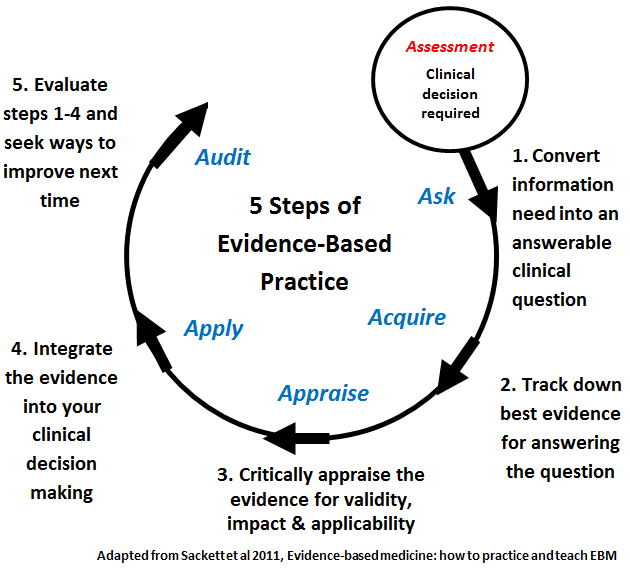 PICO
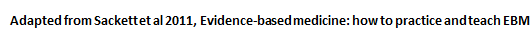 [Speaker Notes: 0)  Assess: Identificar el problema clínic
Ask:  Estructurar i Formulación de pregunta clínica rellevant, habitualment en format PICO 
Acquire: Cerca de la millor evidència disponible.
Appraise: Avaluació crítica de l'evidència: Analitzar la qualitat i validesa de les dades trobades.
Apply: Aplicació de l'evidència: Integrar les troballes amb l'experiència clínica i les preferències del pacient per a la presa de decisions.
5)   Audit: Avaluació del rendiment de la MBE: Revisar l'eficàcia del procés i fer ajustos segons sigui necessari.]
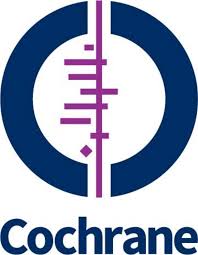 3.   CRITICAL APPRAISAL
Disseny
Mètode 
Procediment
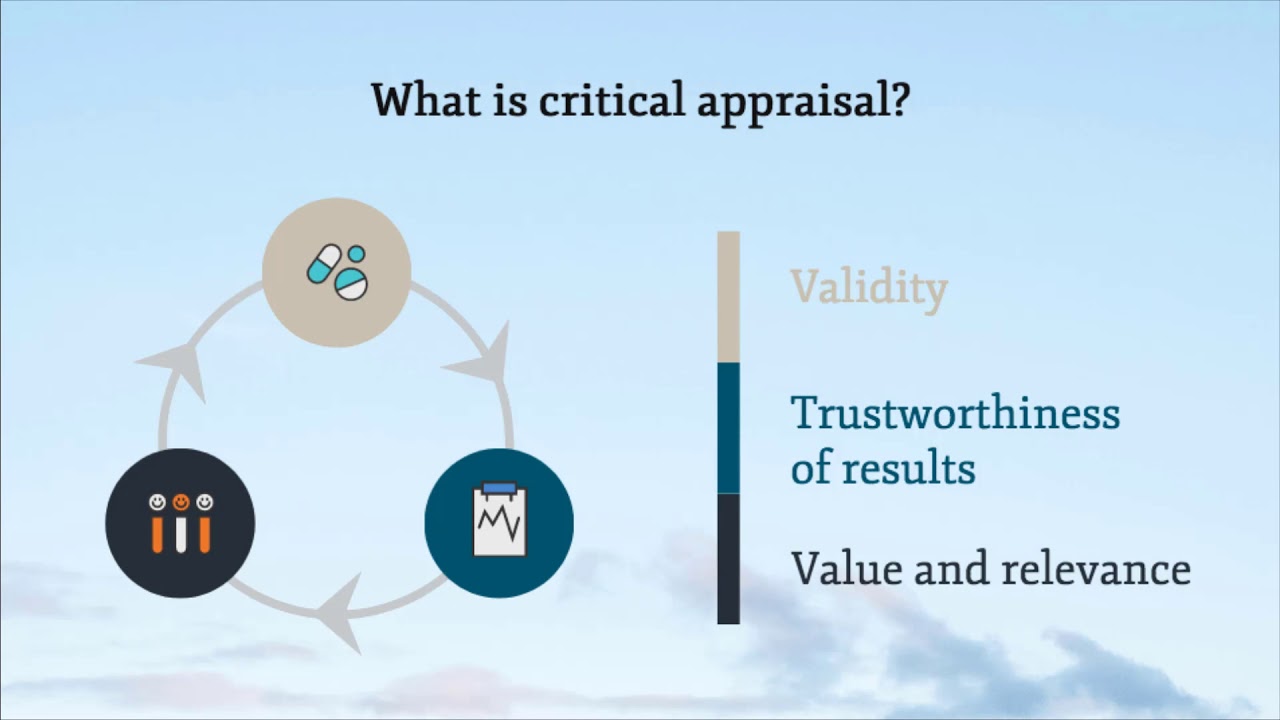 Resultats
Precisió 
Anàlisis
Rellevància
Desenllaços
Aplicabilitat
3.   CRITICAL APPRAISAL
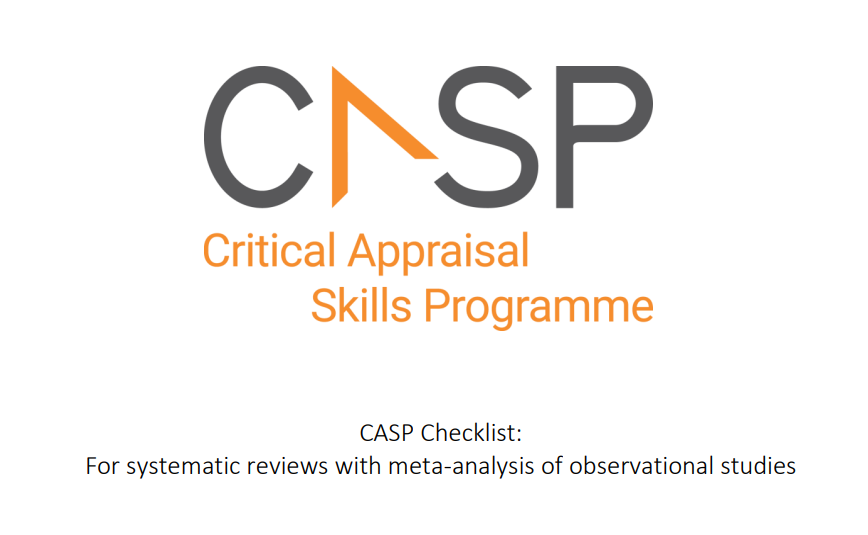 3.   CRITICAL APPRAISAL
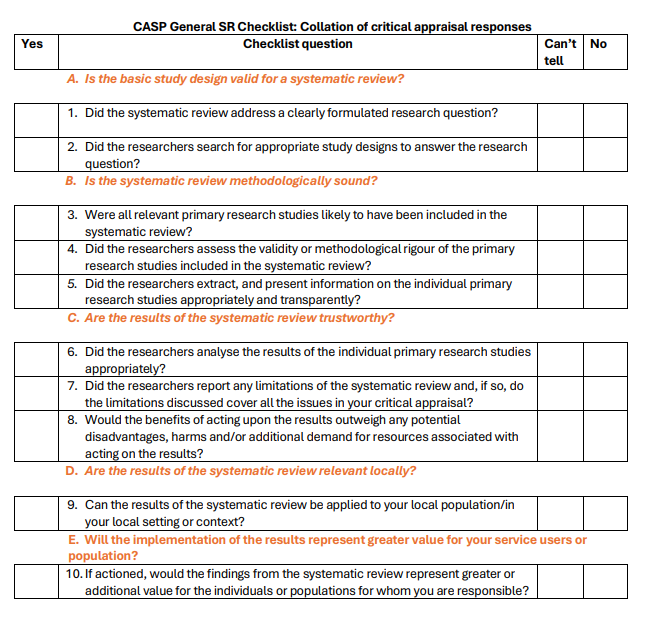 MBE
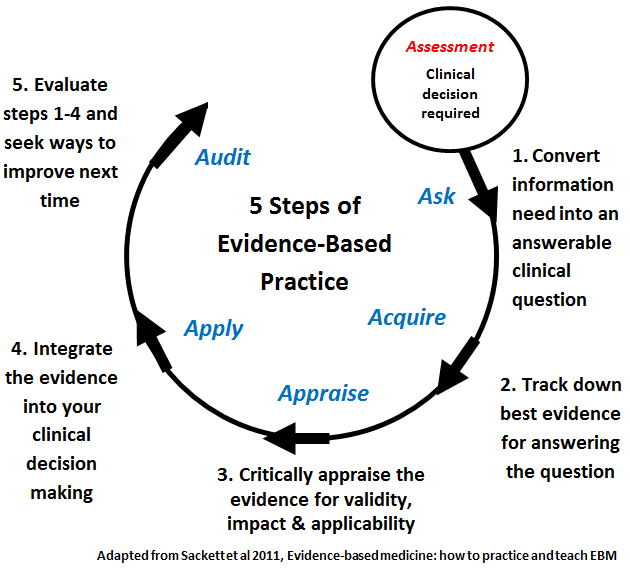 PICO
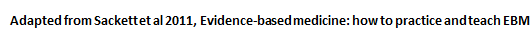 [Speaker Notes: 0)  Assess: Identificar el problema clínic
Ask:  Estructurar i Formulación de pregunta clínica rellevant, habitualment en format PICO 
Acquire: Cerca de la millor evidència disponible.
Appraise: Avaluació crítica de l'evidència: Analitzar la qualitat i validesa de les dades trobades.
Apply: Aplicació de l'evidència: Integrar les troballes amb l'experiència clínica i les preferències del pacient per a la presa de decisions.
5)   Audit: Avaluació del rendiment de la MBE: Revisar l'eficàcia del procés i fer ajustos segons sigui necessari.]
4.   APPLY
Guies de pràctica clínica
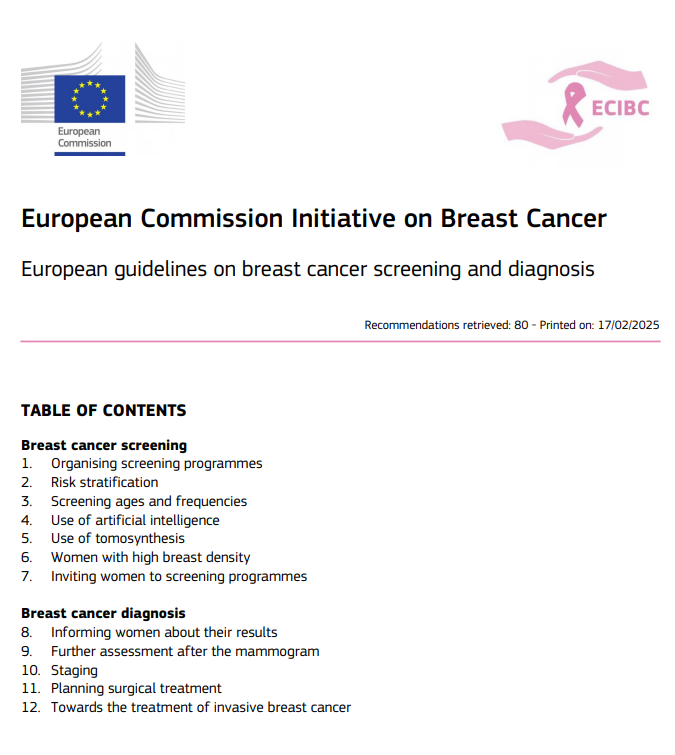 4.   APPLY
Guies de pràctica clínica
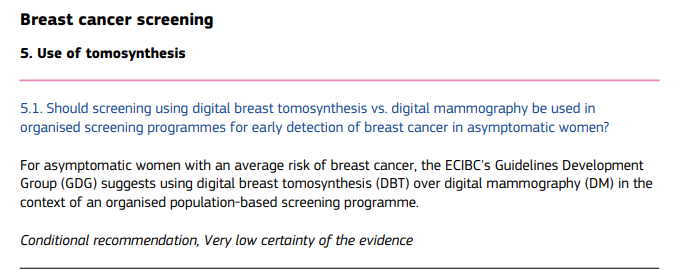 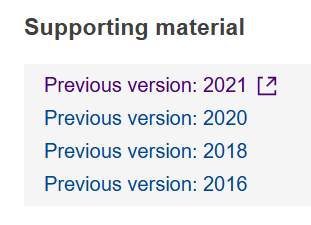 4.   APPLY
Guies de pràctica clínica
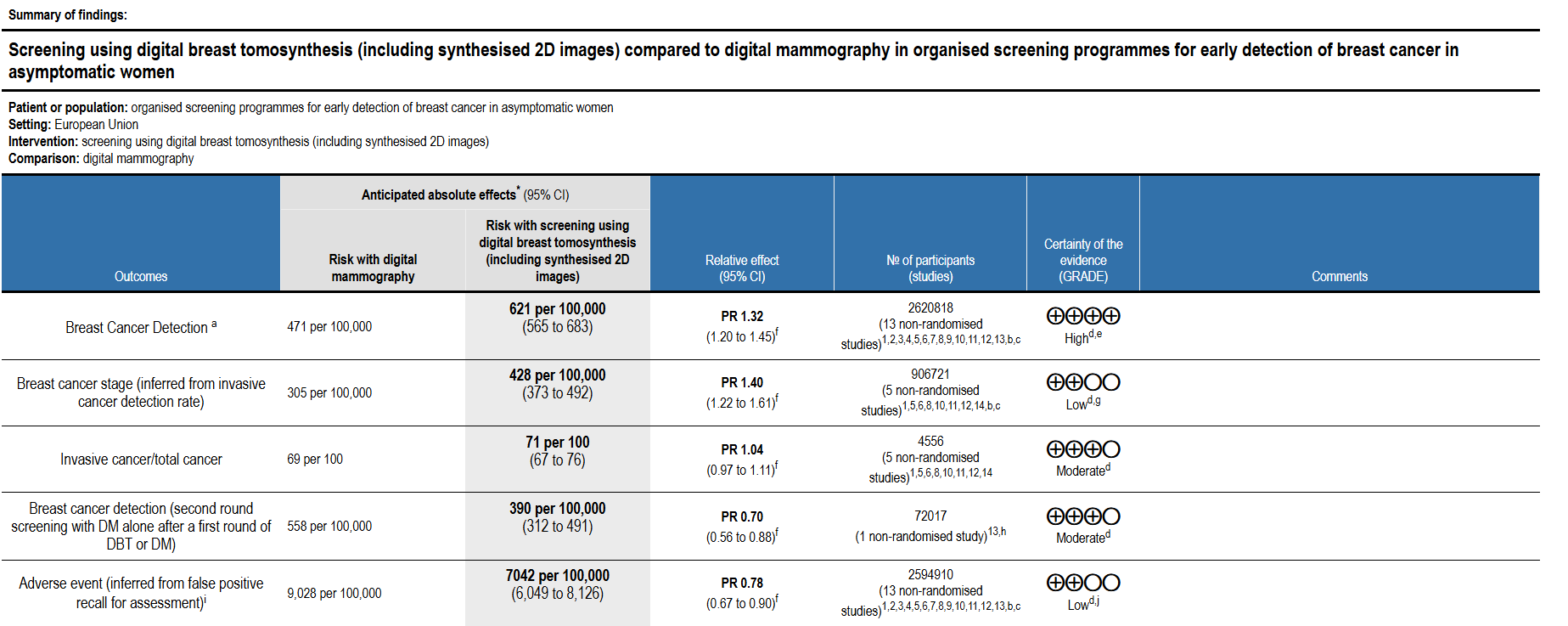 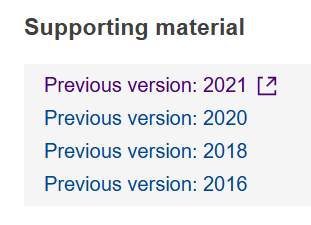 4.   APPLY
Matching Q-M tool
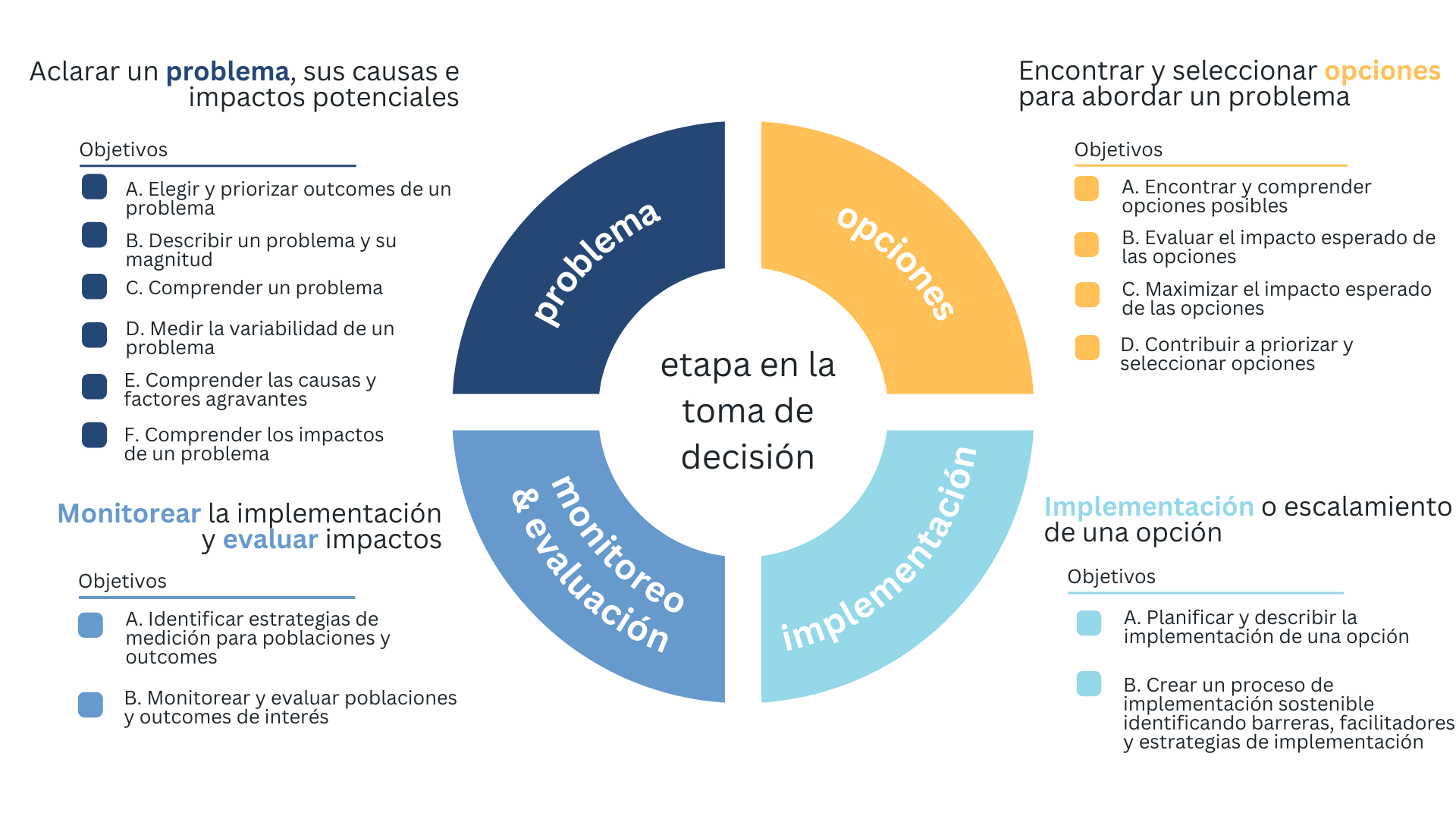 MBE
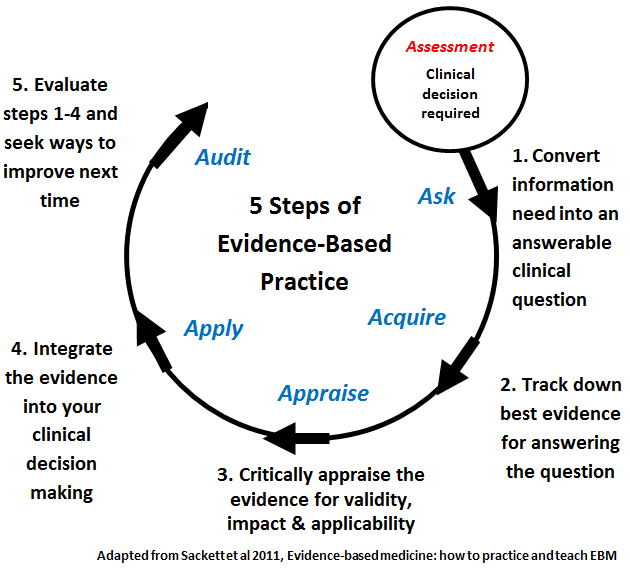 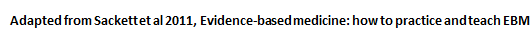 [Speaker Notes: 0)  Assess: Identificar el problema clínic
Ask:  Estructurar i Formulación de pregunta clínica rellevant, habitualment en format PICO 
Acquire: Cerca de la millor evidència disponible.
Appraise: Avaluació crítica de l'evidència: Analitzar la qualitat i validesa de les dades trobades.
Apply: Aplicació de l'evidència: Integrar les troballes amb l'experiència clínica i les preferències del pacient per a la presa de decisions.
5)   Audit: Avaluació del rendiment de la MBE: Revisar l'eficàcia del procés i fer ajustos segons sigui necessari.]
Limitacions de la MBE
Dependència de l’evidència disponible

Validesa externa

Biaixos en la recerca (conflictes d'interès, biaix de publicació...)

Dificultats en l'aplicació clínica

Valoració insuficient de factors individuals
MBE
Col·laboracióCochrane
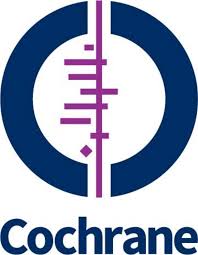 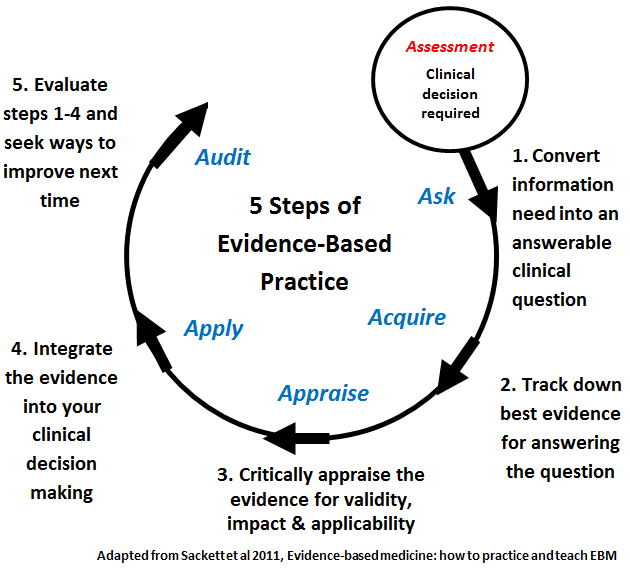 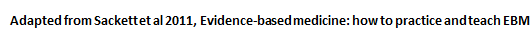 [Speaker Notes: 0)  Assess: Identificar el problema clínic
Ask:  Estructurar i Formulación de pregunta clínica rellevant, habitualment en format PICO 
Acquire: Cerca de la millor evidència disponible.
Appraise: Avaluació crítica de l'evidència: Analitzar la qualitat i validesa de les dades trobades.
Apply: Aplicació de l'evidència: Integrar les troballes amb l'experiència clínica i les preferències del pacient per a la presa de decisions.
5)   Audit: Avaluació del rendiment de la MBE: Revisar l'eficàcia del procés i fer ajustos segons sigui necessari.]
Col·laboració Cochrane
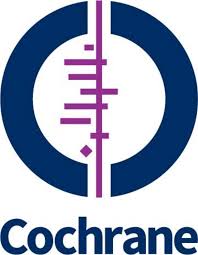 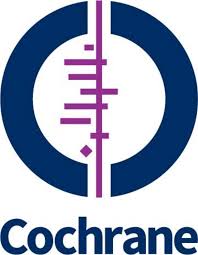 Col·laboració Cochrane
Xarxa internacional independent i sense ànim de lucre, de científics, professionals de la salut, pacients i altres persones interessades en la MBE.
+ 190 països
+ 30 anys recopil·lant i produïnt evidència científica de qualitat
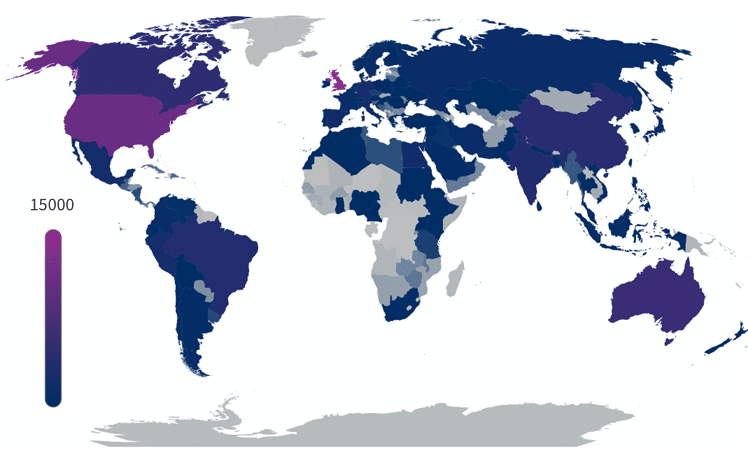 Col·laboració Cochrane           Objectius
Proporcionar informació actualitzada i fiable als professionals de la salut i als pacients per a la presa de decisions mèdiques.
Producció de revisions sistemàtiques d’estudis clínics per determinar l’eficàcia i seguretat de diferents tractaments.​(Cochrane Library)​
Millorar la medicina basada en l’evidència i promoure la presa de decisions informades.
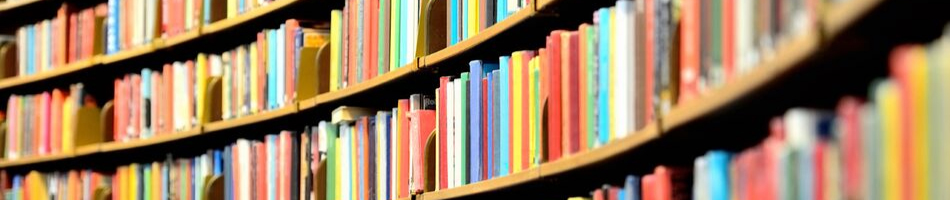 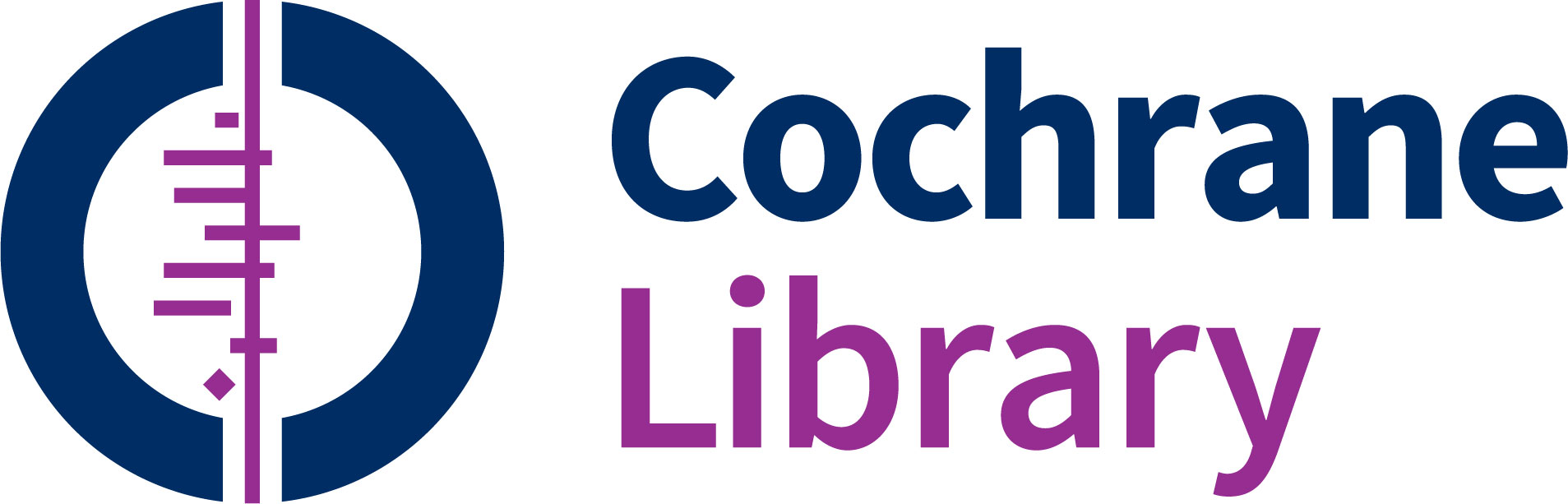 Col·laboració Cochrane
Revisions Sistemàtiques Cochrane
Nivell més alt d’evidència científica en salut
Proporcionen informació imparcial i basada en dades de qualitat.​
Eina clau per a la medicina moderna i la presa de decisions en salut.
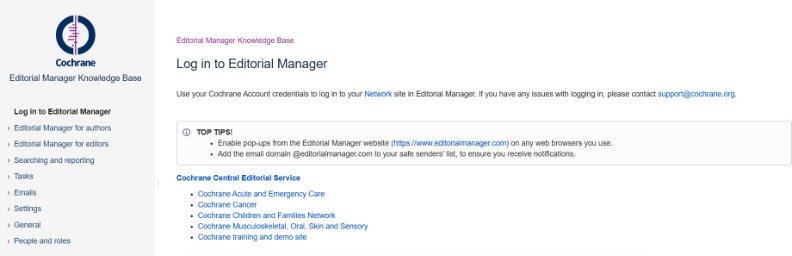 Col·laboració Cochrane
Revisions Sistemàtiques Cochrane
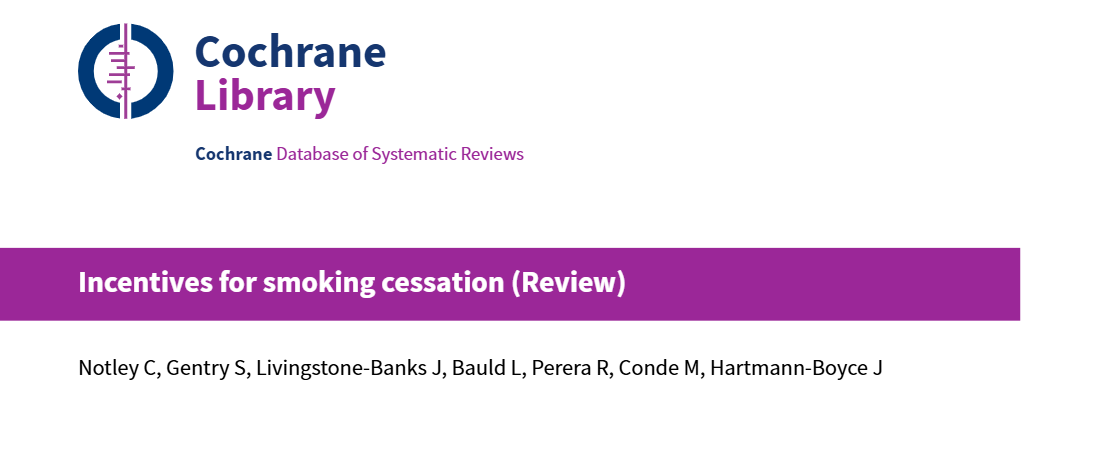 Col·laboració Cochrane
Revisions Sistemàtiques Cochrane
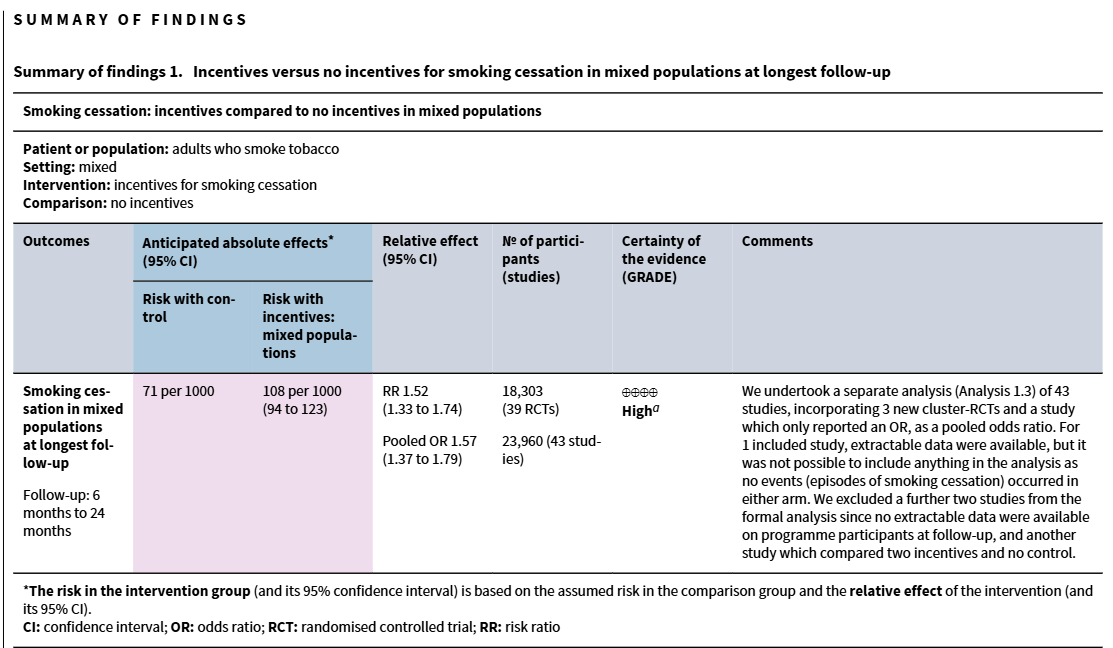 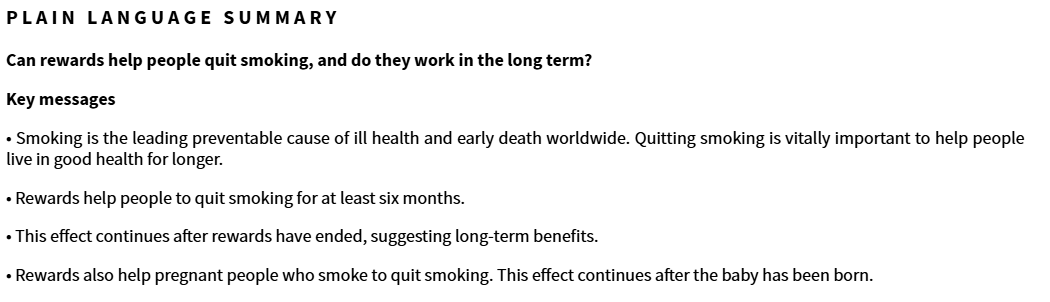 Cochrane Balearic Islands
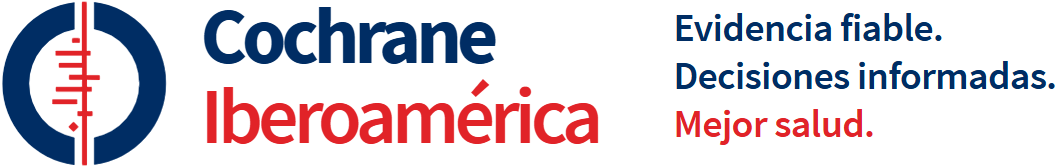 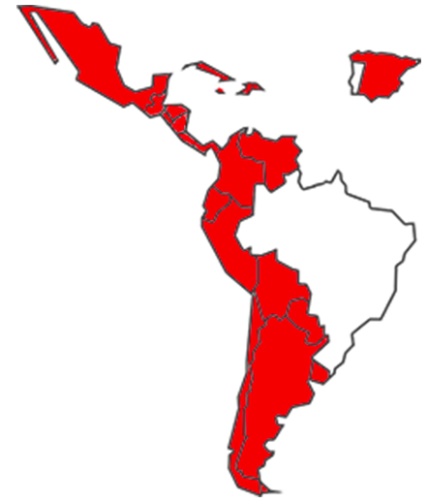 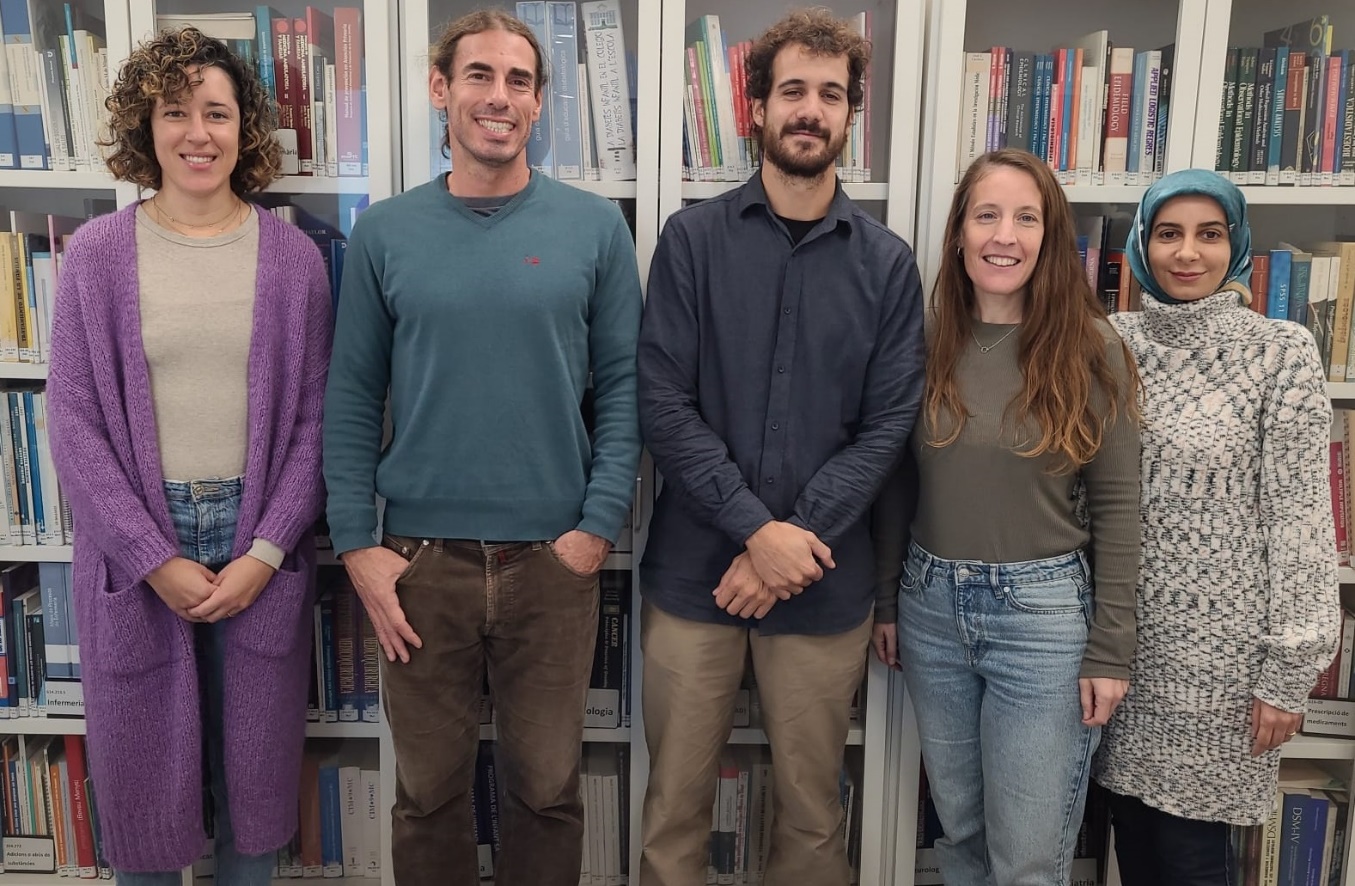 Unitat de Medicina Basada en l'Evidència
Objectius  Cochrane Balearic Islands
Millora de la presa de decisions: Facilitem als professionals de la salut i responsables de polítiques l'accés a evidències fiables i d'alta qualitat per a fonamentar les seves decisions.

Suport a la recerca local: Brindem suport metodològic als projectes de recerca locals, enfortint la seva visibilitat en l'àmbit nacional i internacional.
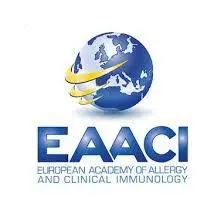 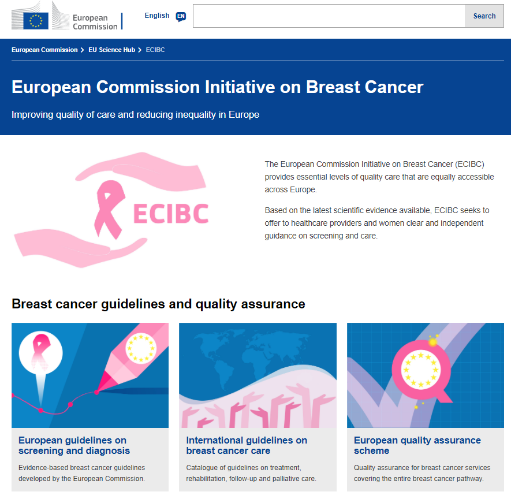 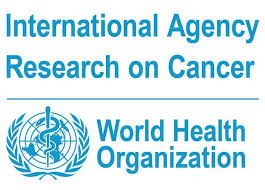 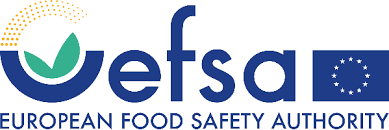 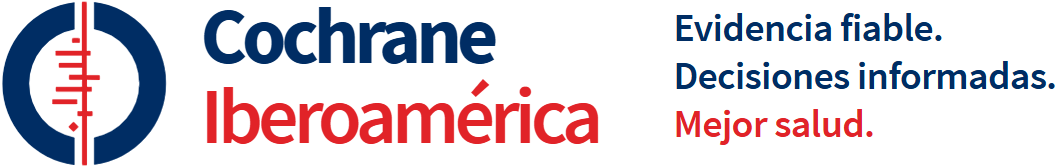 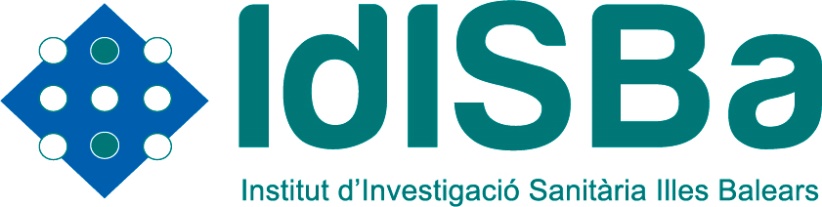 Suport a la investigació local
Elaboració de protocol de revisió sistemàtica 
Cerques bibliogràfiques 
Selecció d'estudis (cribratge, gestió de referències) 
Extracció de dades 
Avaluació de risc de biaix 
Meta-anàlisi 
Avaluació nivell d'evidència científica mitjançant GRADE 
Elaboració d'informes/ article científic
Tarifes aprovades per patronat IdISBa
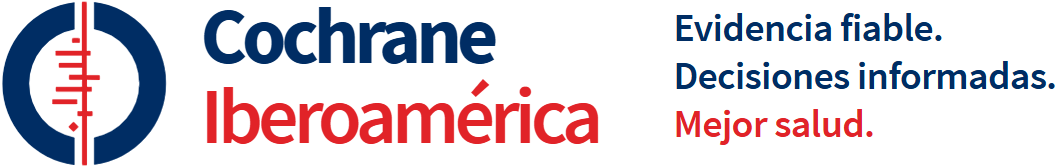 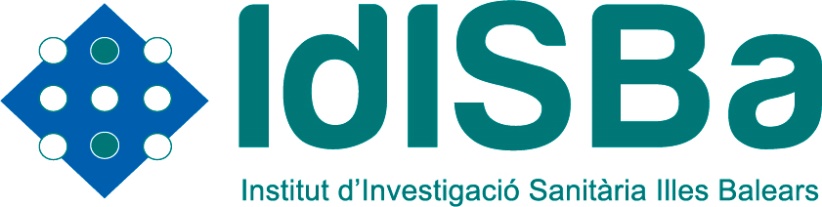 Moltes gràcies per la vostra atenció! PREGUNTES?
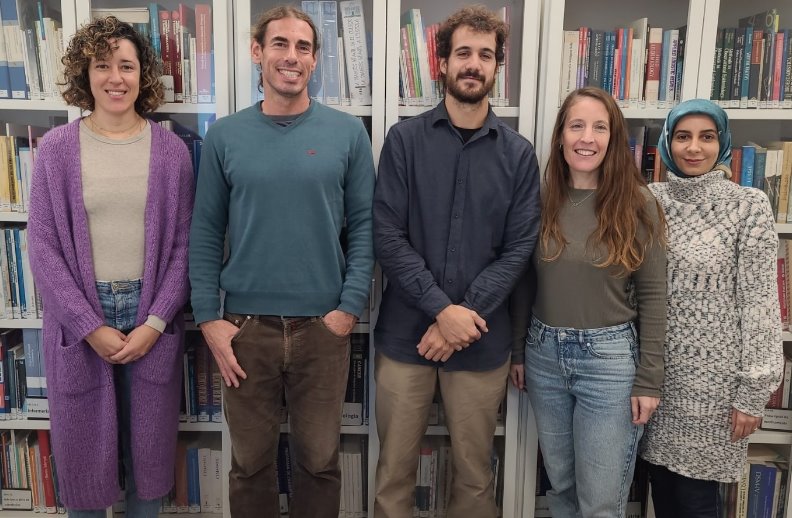